Lecture 10: Buffer Overflows (cont'd)
CS 105		       		        		 Fall 2020
2
Review: Buffer Overflow Attack
Idea: overwrite return address with address of instruction you want to execute next
If a string: use padding to fill up space between array and saved rip
Stack smashing: use padding to write program and jump there
00
00
00
00
40
06
00
f6
Stack Frame
for call_echo
/* Echo Line */void echo(){    char buf[4];      gets(buf);    puts(buf);}
20 bytes unused
saved 
%rip
Return Address
(8 bytes)
Return Address
(8 bytes)
00
40
06
09
04
08
0c
11
15
19
03
07
0b
0f
14
18
02
06
0a
0e
13
17
01
05
09
0d
12
16
Stack Frame 
for echo
echo:
  subq  $0x18, %rsp
  movq  %rsp, %rdi
  call  gets
  call puts
  addq  $0x18, %rsp
  ret
[3]
[2]
[1]
[0]
buf
%rsp
[Speaker Notes: Note: works on linux
Demo: crash, jump]
Review: Buffer Overflow Examples
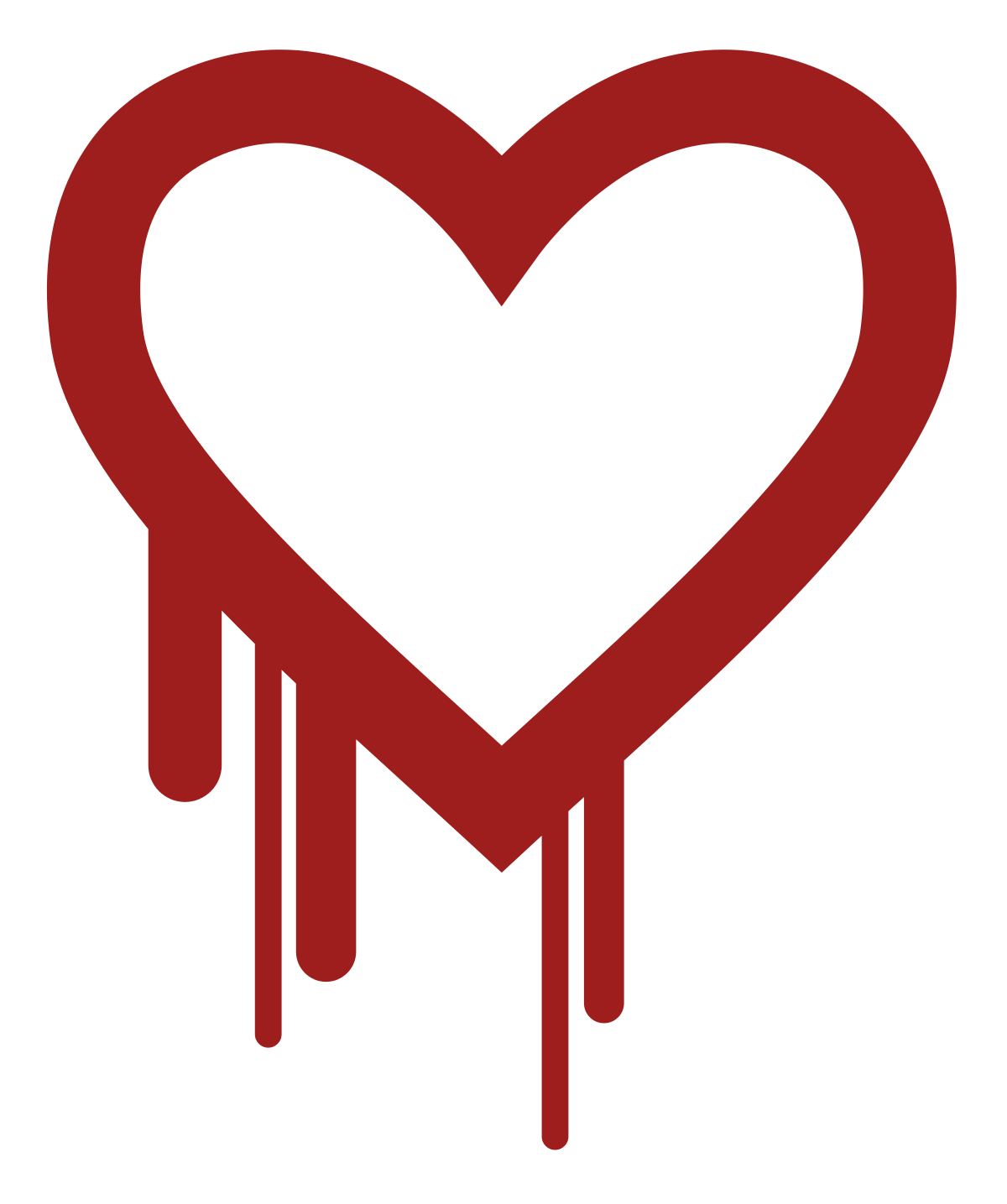 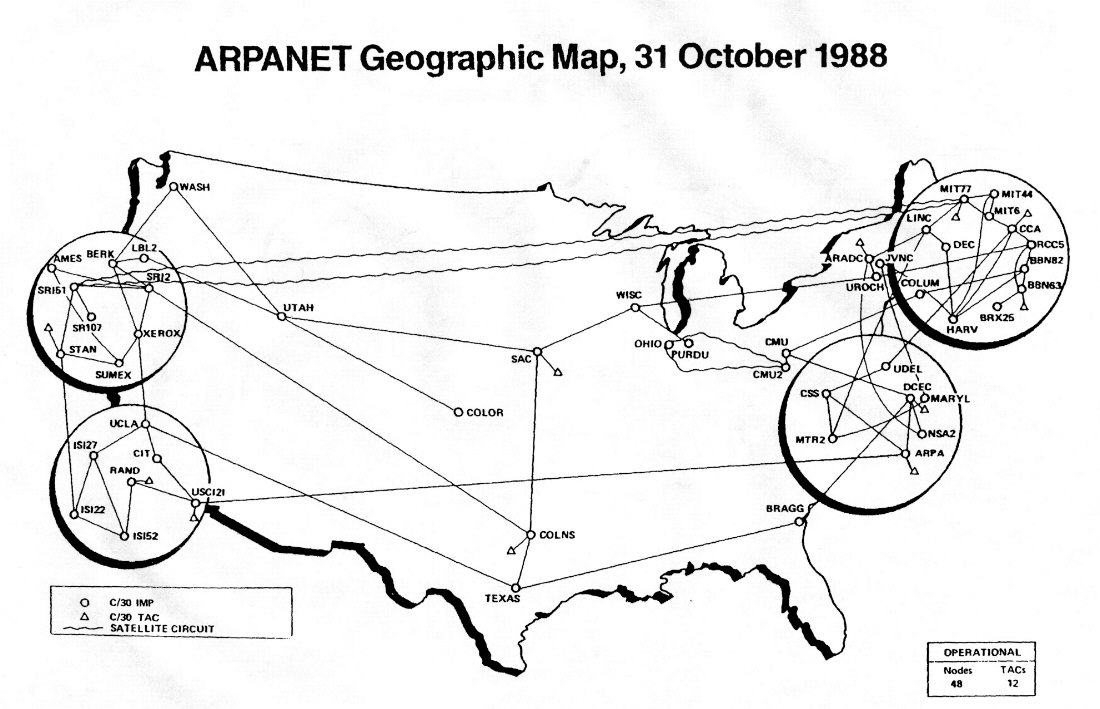 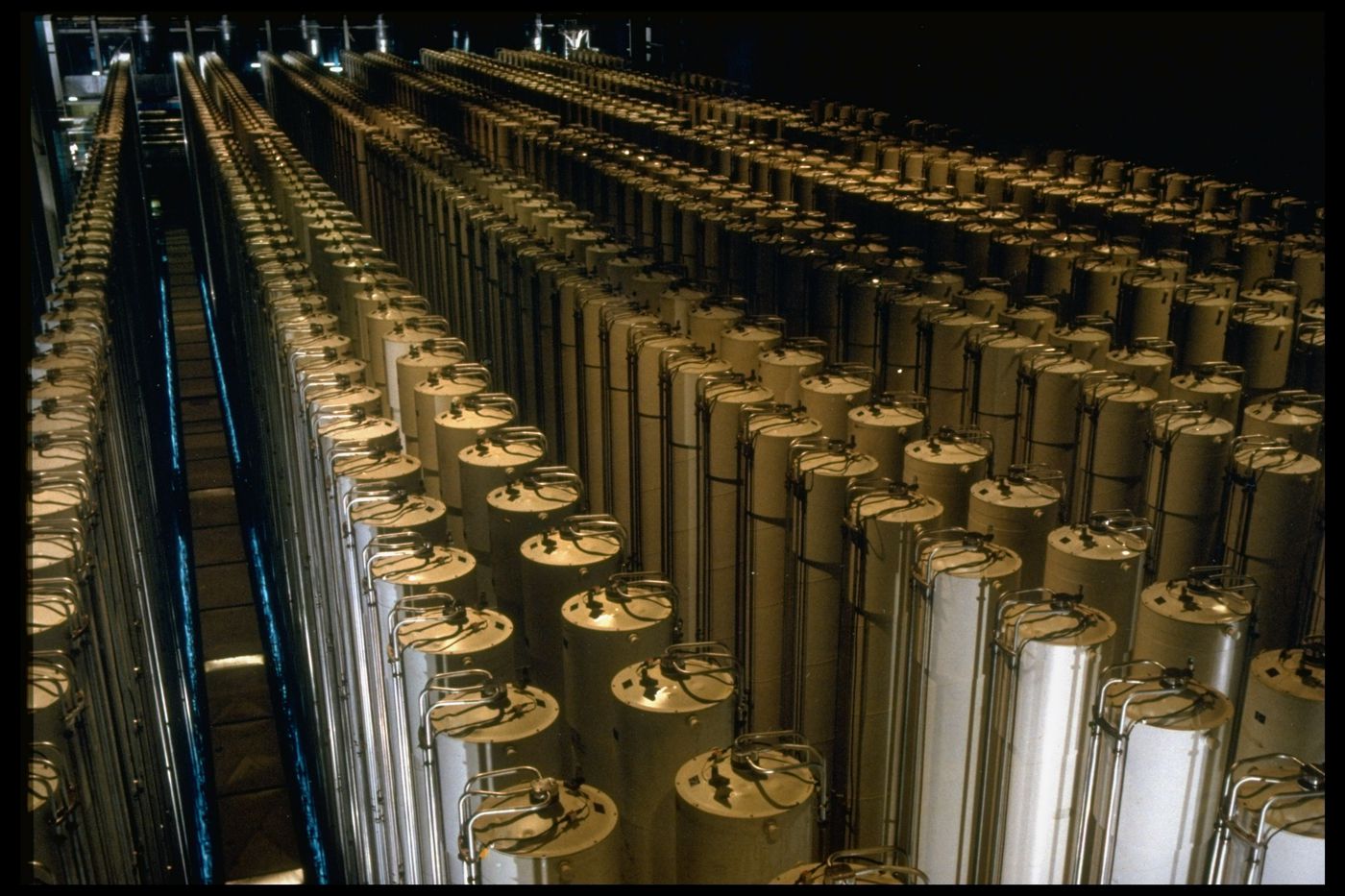 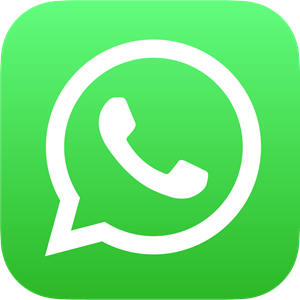 [Speaker Notes: Morris Worm (November 2, 1988), $100,000-$10mil, bugs in finger and sendmail 

Stuxnet (discovered 2010): bug in functions that process files to display icons when USB connected to PC

Heartbleed (2014): bug in openssl library hearbeat 

WhatsApp (2019)]
4
Defense #1:  Avoid Overflow Vulnerabilities
/* Echo Line */void echo(){    char buf[4];  /* Way too small! */    fgets(buf, 4, stdin);    puts(buf);}
For example, use library routines that limit string lengths
fgets instead of gets
strncpy instead of strcpy
Don’t use scanf with %s conversion specification (use fgets to read the string or use %ns  where n is a suitable integer)
Or use a high-level language
Buffer Overflow Vulnerabilities
[Speaker Notes: https://www.cvedetails.com/vulnerabilities-by-types.php]
6
Defense #2: Compiler checks
0x7FFFFFFF
Idea
Place special value (“canary”) on stack just beyond buffer
Check for corruption before exiting function


GCC Implementation
 -fstack-protector
Now the default (disabled earlier)
Stack
Stack Frame P
return address
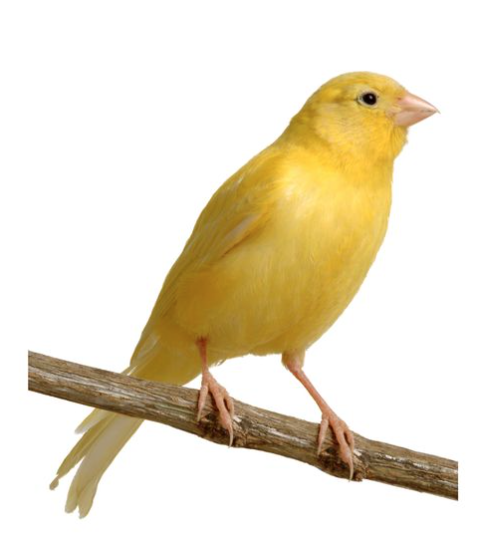 Stack Frame Q
0x00000000
7
Stack Canaries
authenticate:
  pushq   %rbx
  subq    $16, %rsp
  movq    %rdi, %rbx
  movq    %fs:40, %rax
  movq    %rax, 8(%rsp)
  xorl    %eax, %eax
  movq    %rsp, %rdi
  call    gets
  movq    %rsp, %rsi
  movq    %rbx, %rdi
  call    strcmp
  testl   %eax, %eax
  sete    %al
  movq    8(%rsp), %rdx
  xorq    %fs:40, %rdx
  je      .L2
  call    __stack_chk_fail
.L2:
  movzbl  %al, %eax
  addq    $16, %rsp
  popq    %rbx
  ret
Stack Frame
for call_echo
00
00
40
00
06
00
f6
00
Return Address
(8 bytes)
saved 
%rip
Return Address
(8 bytes)
34
Stack Frame 
for echo
20 bytes unused
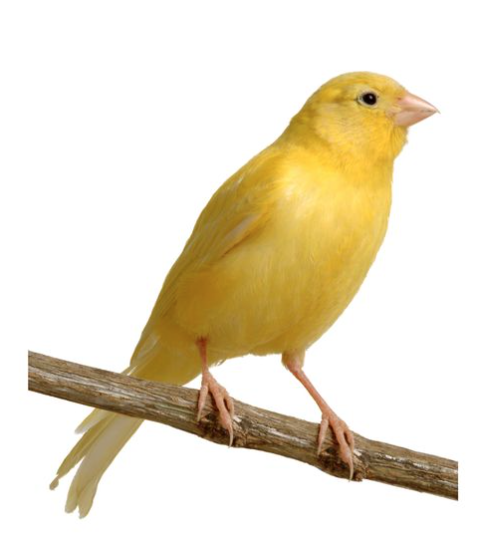 canary
Stack Frame 
for echo
33
37
31
35
39
33
32
36
30
34
38
32
31
35
39
33
37
31
30
34
38
32
36
30
%rsp
buf
[3]
[2]
[1]
[0]
Exercise 1: Stack Canaries
Which of the following would make a good stack canary?
A secret, constant value
A fixed sequence of common terminators (\0, EOF, etc.)
A random number chosen each time the program is run
9
Review: Stack Smashing
Idea: fill the buffer with bytes that will be interpreted as code
Overwrite the return address with address of the beginning of the buffer
00
00
00
00
40
06
00
f6
Stack Frame
for call_echo
/* Echo Line */void echo(){    char buf[4];      gets(buf);    puts(buf);}
20 bytes unused
Return Address
(8 bytes)
saved 
%rip
Return Address
(8 bytes)
33
37
31
35
39
33
32
36
30
34
38
32
31
35
39
33
37
31
30
34
38
32
36
30
Stack Frame 
for echo
7f
ff
ff
ff
echo:
  subq  $18, %rsp
  movq  %rsp, %rdi
  call  gets
  call puts
  addq  $18, %rsp
  ret
ff
ff
ea
40
[3]
[2]
[1]
[0]
buf
%rsp
[Speaker Notes: Note: works on linux
Demo: crash, jump]
Defense #3: Memory Tagging
Memory
Stack
0x7FFF
NX
Heap
NX
Data
NX
Code
Nw
0x0000
Code Reuse Attacks
Key idea: execute instructions that already exist

Defeats memory tagging defenses

Examples:
return to a function or line in the current program
return to a library function (e.g., return-into-libc)
return to some other instruction (return-oriented programming)
Handling Arguments
what function expects 
when it is called…
overflow with argument
0x7FFFFFFF
0x7FFFFFFF
Stack
Stack
?
arg1
rdi
arg1
rdi
caller 
stack frame
caller stack frame
pc0+4
pc0
&fun
&fun
&(c3)
rip
&(5f c3)
rip
&fun
arg1
return address
return address
callee stack frame
misc filler
buffer
heap
heap
data
data
code
5f c3
code
Return-into-libc
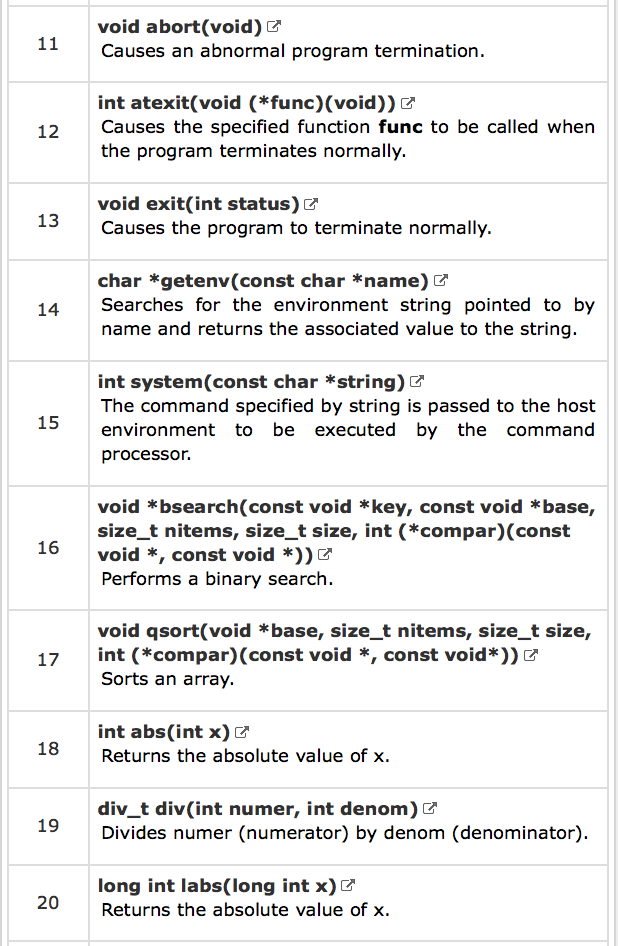 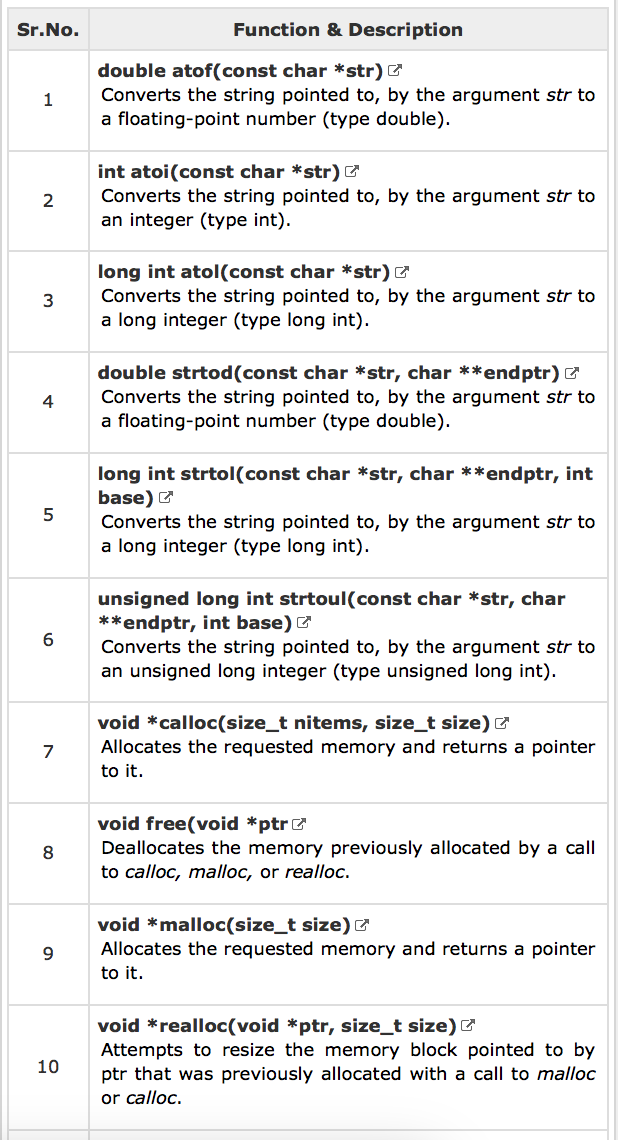 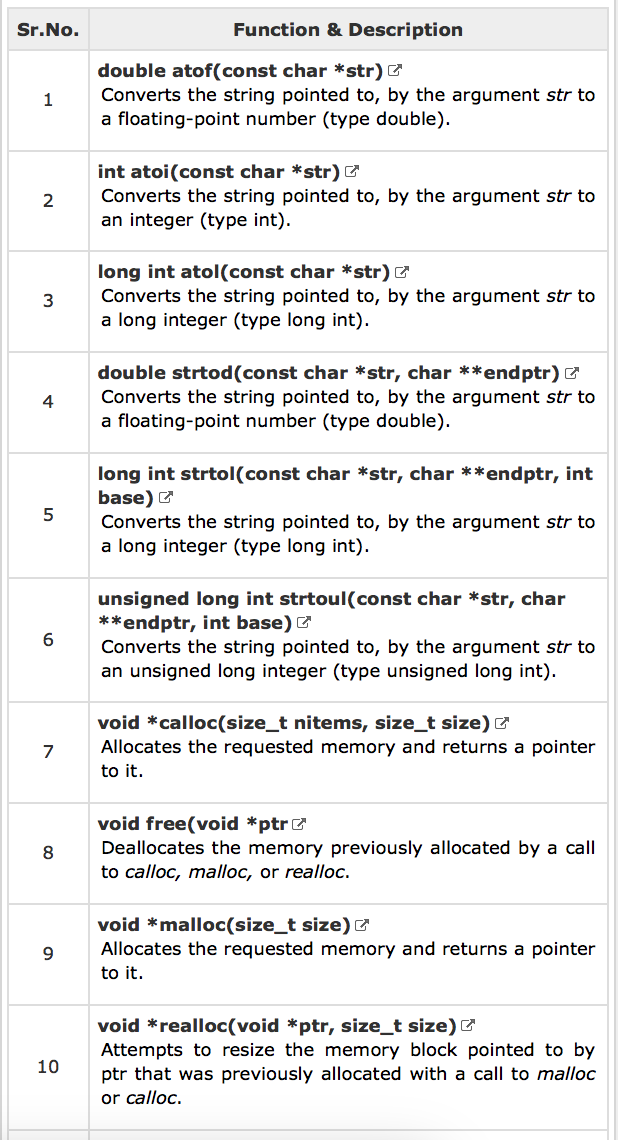 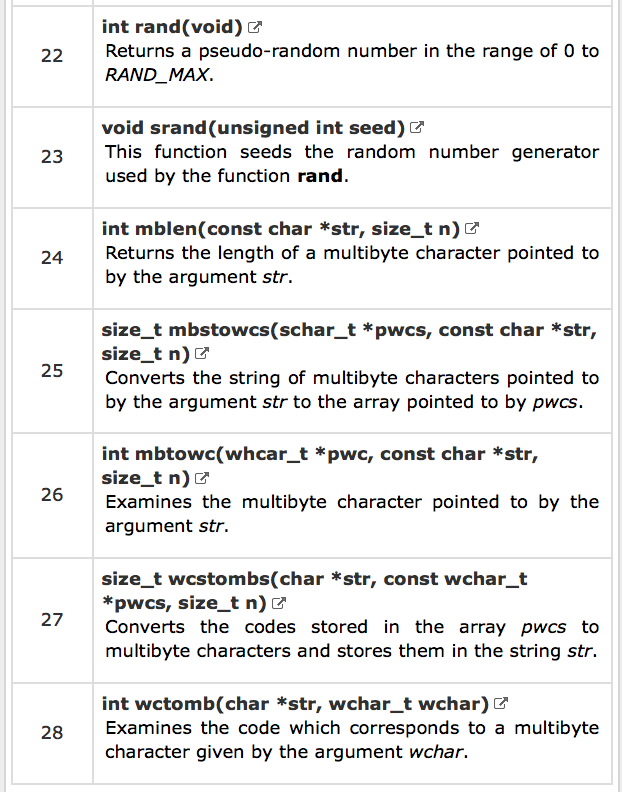 ASCII Armoring
Make sure all system library addresses contain a null byte (0x00). 
Can be done by placing this code in the first 0x01010101 bytes of memory
[Speaker Notes: With ASCII armoring, all the system libraries (e.g. libc) addresses contain a NULL byte(0x00). This is commonly done by placing them in the first 0x01010101 bytes of memory (a few pages more than 16 MB, dubbed the "ASCII armor region"), as every address up to (but not including) this value contains at least one NULL byte. This makes it impossible to emplace code containing those addresses using string manipulation functions such as strcpy(). However, this technique does not work if the attacker has a way to overflow NULL bytes into the stack. If the program is too large to fit in the first 16 MiB, protection may be incomplete.[]
Properties of x86 Assembly
lots of instructions
variable length instructions
not word aligned
dense instruction set
16
Gadgets
void setval(unsigned *p) {    
  *p = 3347663060u; 
}
<setval>:4004d9: c7 07 d4 48 89 c7	movl $0xc78948d4,(%rdi) 
4004df: c3			ret
gadget address: 	0x4004dc
encodes: 	movq %rax, %rdi 
               ret
executes: 	%rdi <- %rax
[Speaker Notes: https://defuse.ca/online-x86-assembler.htm]
Example Gadgets
Load Constant
Load from memory
48 89 C0 C3
movq (%rax), %rax
ret
0xbad01010
5a c3
return addr
Return addr
58 c3
popq %rdx
ret
popq %rax
ret
0xbad00002
Return-oriented Programming
[Speaker Notes: Image By: Dino Dai Zovi]
19
Return-oriented Programming
gadget_N_code c3
…
gadget_2_code c3
gadget_1_code c3
Final ret in each gadget sets pc (%rip) to 
beginning of next gadget code
Return-Oriented Shellcode
"\bin\sh\0"
7fffffffea80
0
0x1122334455667788
7fffffffea78
0x7fffffffea80
7fffffffea70
0F 05 C3
0x40042a
7fffffffea68
0x7fffffffea80
syscall
ret
7fffffffea60
5E 5F C3
0x7fffffffea70
7fffffffea58
pop %rsi
pop %rdi
ret
0x4004b8
7fffffffea50
40 00 F8 C3
0x4002a3
7fffffffea48
add %dil, %al
ret
0x400660
48 89 06 48 89 c2 C3
7fffffffea40
0x7fffffffea78
mov %rax, (%rsi)
mov %rax, %rdx
ret
7fffffffea38
0x3b3b3b3b3b3b3b3b
7fffffffea30
5F 5E C3
0x400420
7fffffffea28
48 31 C0 C3
0x40090b
pop %rdi
pop %rsi
ret
7fffffffea20
xor %rax, %rax
ret
[Speaker Notes: Note: syscall: number of syscall actually passed in register %rax.
System call index: http://blog.rchapman.org/posts/Linux_System_Call_Table_for_x86_64/]
Exercise 2: ROP
What are the values in the registers when the function at address 0x401a82 gets called?
7fffffffea58
0x59b997d0
7fffffffea50
0x401a82
48 89 C7 C3
7fffffffea48
0x4002a3
mov %rax, %rdi
ret
48 2B 02 C3
7fffffffea40
0x401bb0
7fffffffea38
0x7fffffffea50
sub (%rdx), %rax
ret
7fffffffea30
0x401a5b
5A C3
7fffffffea28
0x59b997ff
pop %rdx
ret
58 C3
7fffffffea20
0x4019e5
pop %rax
ret
Exercise 2: ROP
What are the values in the registers when the function at address 0x401a82 gets called?
7fffffffea58
0x59b997d0
7fffffffea50
0x401a82
48 89 C7 C3
7fffffffea48
0x4002a3
mov %rax, %rdi
ret
48 2B 02 C3
7fffffffea40
0x401bb0
7fffffffea38
0x7fffffffea50
sub (%rdx), %rax
ret
7fffffffea30
0x401a5b
5A C3
7fffffffea28
0x59b997ff
pop %rdx
ret
58 C3
7fffffffea20
0x4019e5
pop %rax
ret
Address Space Layout Randomization
[Speaker Notes: information leakage attacks
format string vulnerabilities, side-channel attacks
Entropy reduction
NOP slides, heap spraying]
Other defenses
Gadget Elimination
Control Flow Integrity
Code
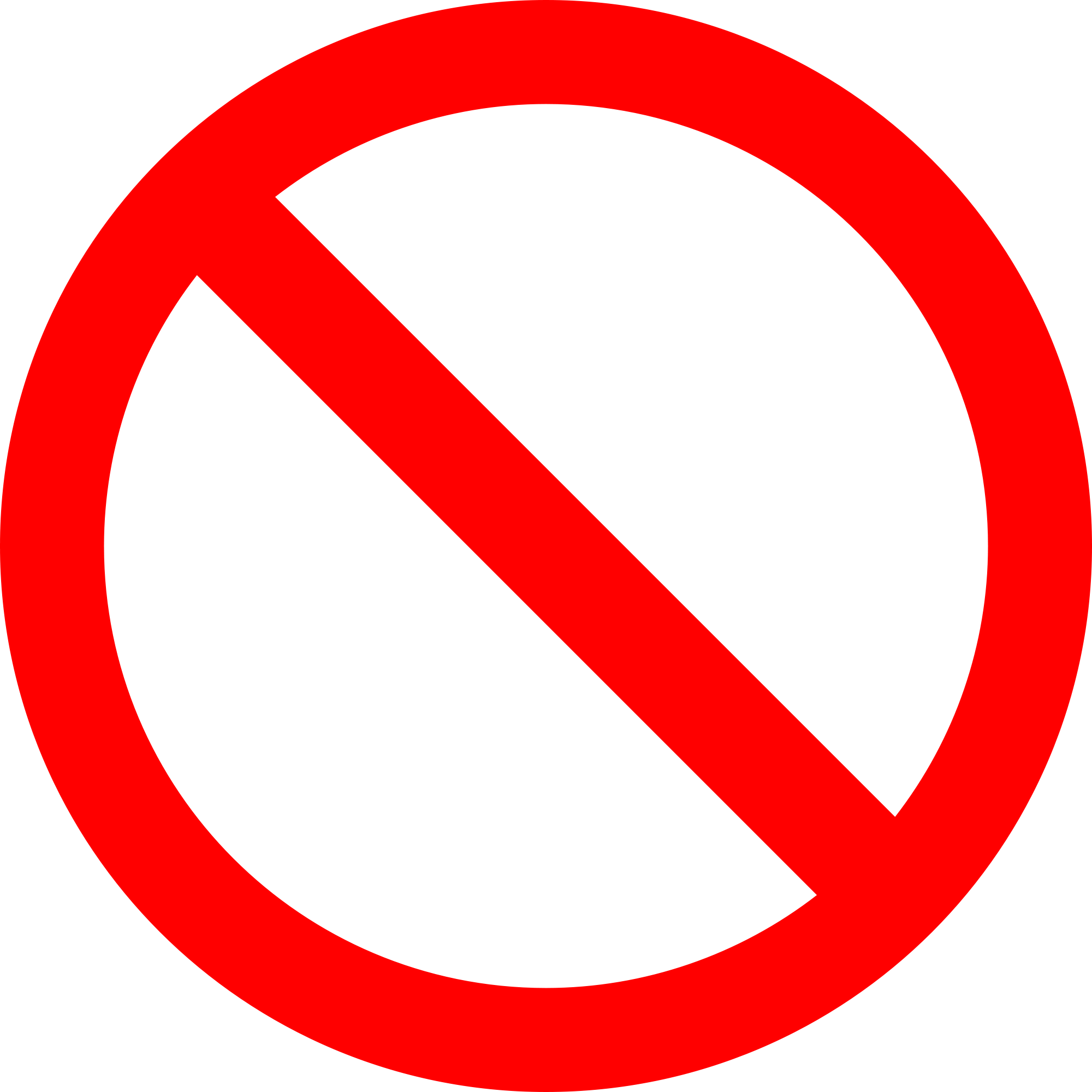 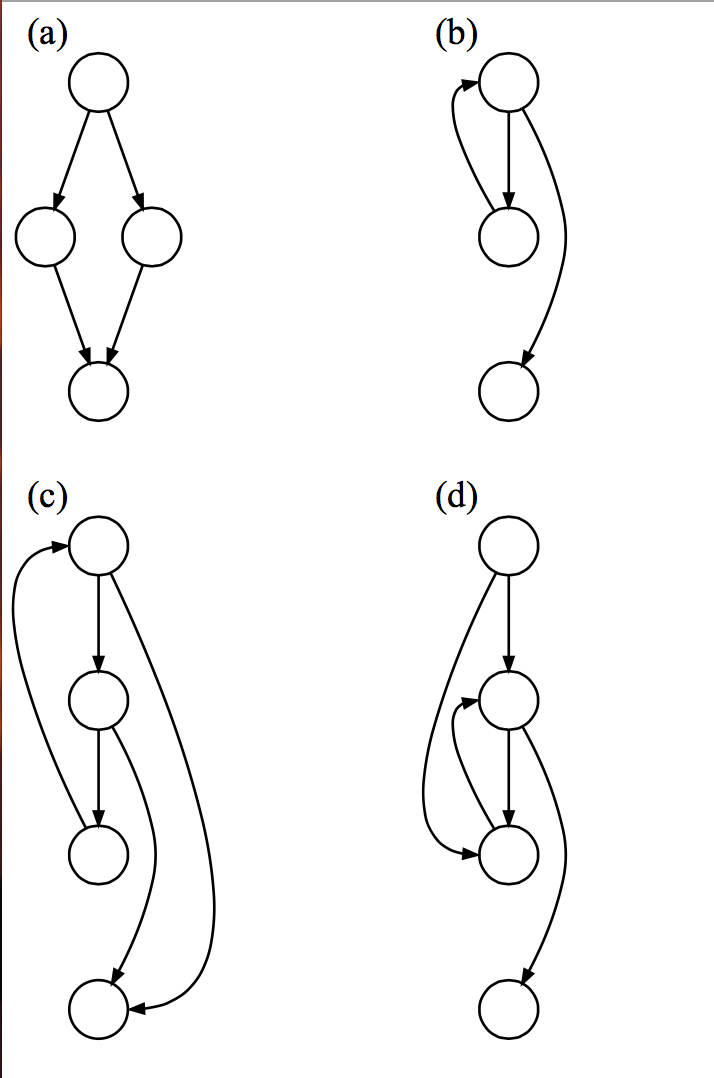 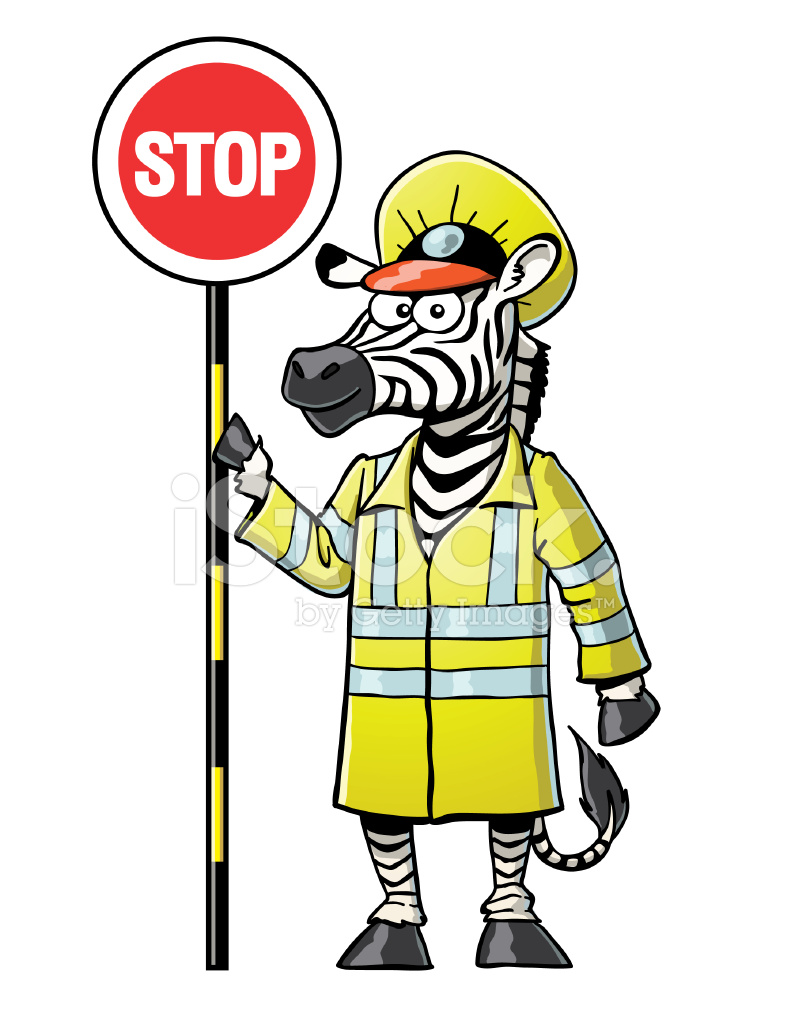 Code
[Speaker Notes: compile time]
The state of the world
Defenses:
high-level languages
Stack Canaries
Memory tagging
ASLR
continuing research and development…

But all they aren't perfect!
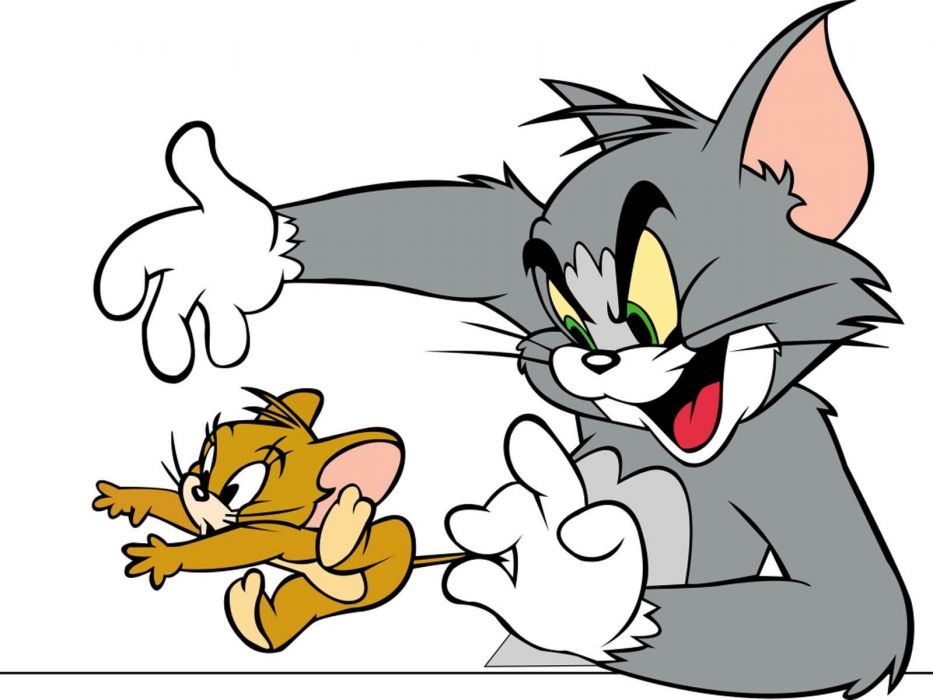 26
Exercise 3: Feedback
Rate how well you think this recorded lecture worked
Better than an in-person class
About as well as an in-person class
Less well than an in-person class, but you still learned something
Total waste of time, you didn't learn anything

How much time did you spend on this video lecture (including time spent on exercises)?

Do you have any questions that you would like me to address in this week's problem session?

Do you have any other comments or feedback?